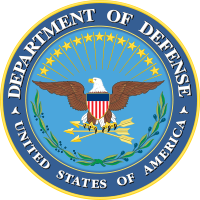 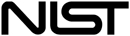 Sponsored by:
Text Analysis ConferenceTAC 2019
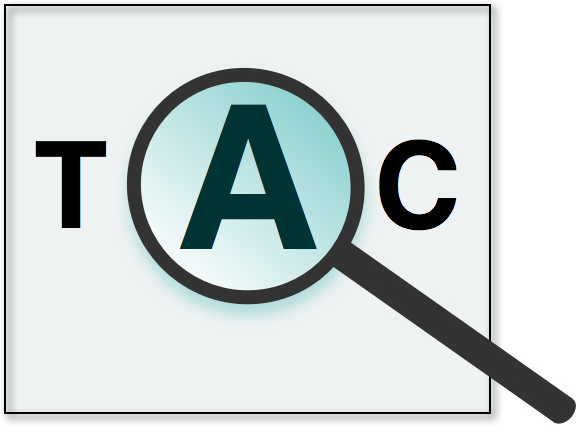 Hoa Trang Dang
U.S. National Institute of Standards and Technology
TA3 Panel Questions
What are the challenges for TA3, how were they addressed in 2019?
What can TA1/TA2 do to help with hypothesis creation?
What else can LDC provide in the way of annotation/assessment, to help with hypothesis creation?

What can NIST do to help with hypothesis creation and report more meaningful/useful metrics?
TA3 Discussion
How can evaluation framework be modified
Statement of information need
More detailed frames per SIN, each applicable to fewer prevailing theories?
Additional entry point descriptors (e.g., name strings beyond strings in the reference KB)?
Prevailing theories
Ensure KEs in prevailing theories are justified in evaluation documents for coverage metric?
Replace coverage metric with something else?
Don’t remove incorrect edges – Assess hypotheses holistically, in context of all edges? (Edge justifications could still be pre-assessed as correct/incorrect if that would help assessors.)